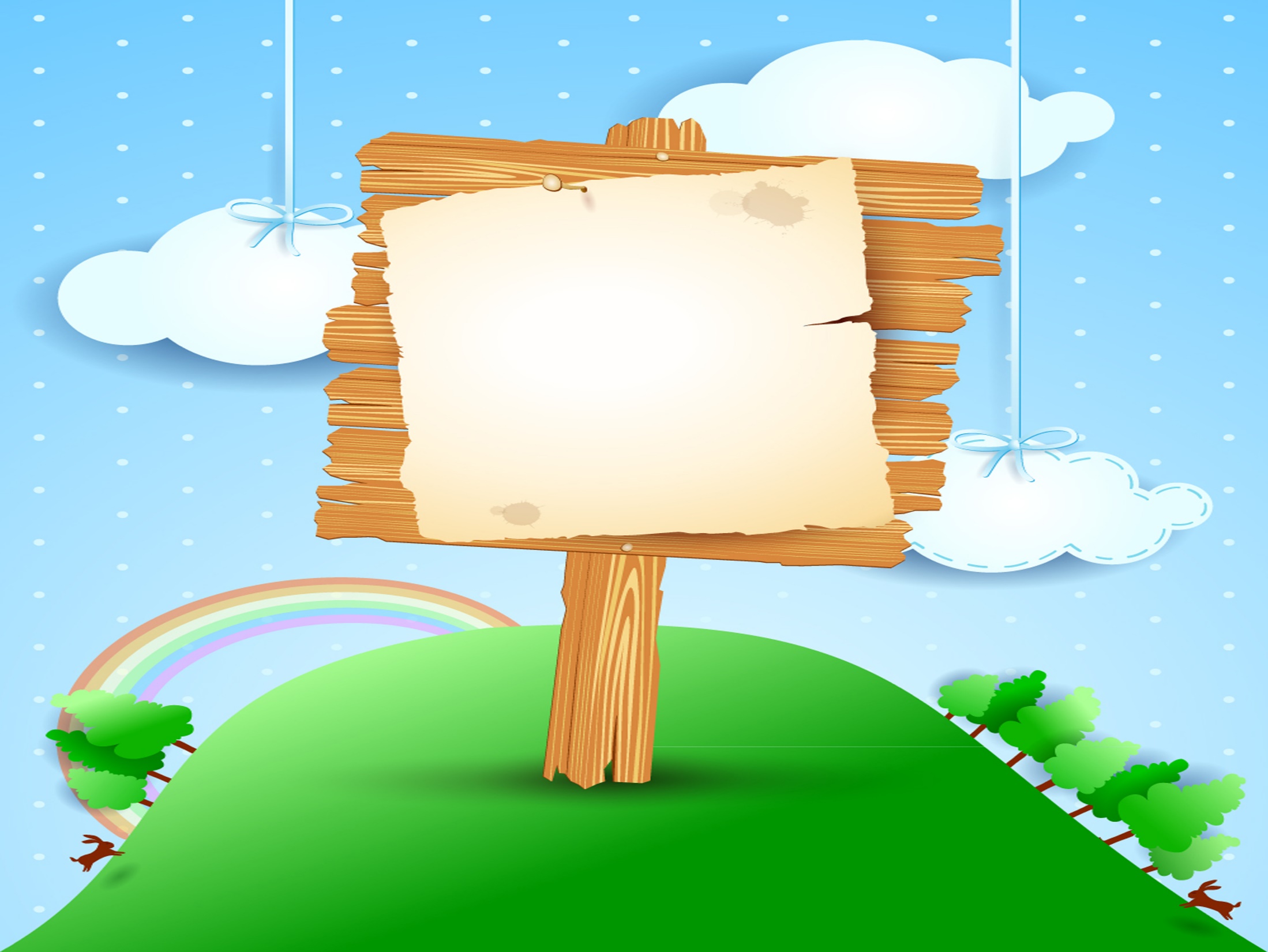 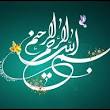 بسوکوبثهاب8غب
آغاز سخن تورا صدا باید کرد
خود را به امید او رهاباید کرد
ای با توشروع کارهازیباتر
اغاز سخن توراصدابایدکرد
بسم الله الرحمن الرحیم
رویدادجشنواره جنات
ماجرای نونوا
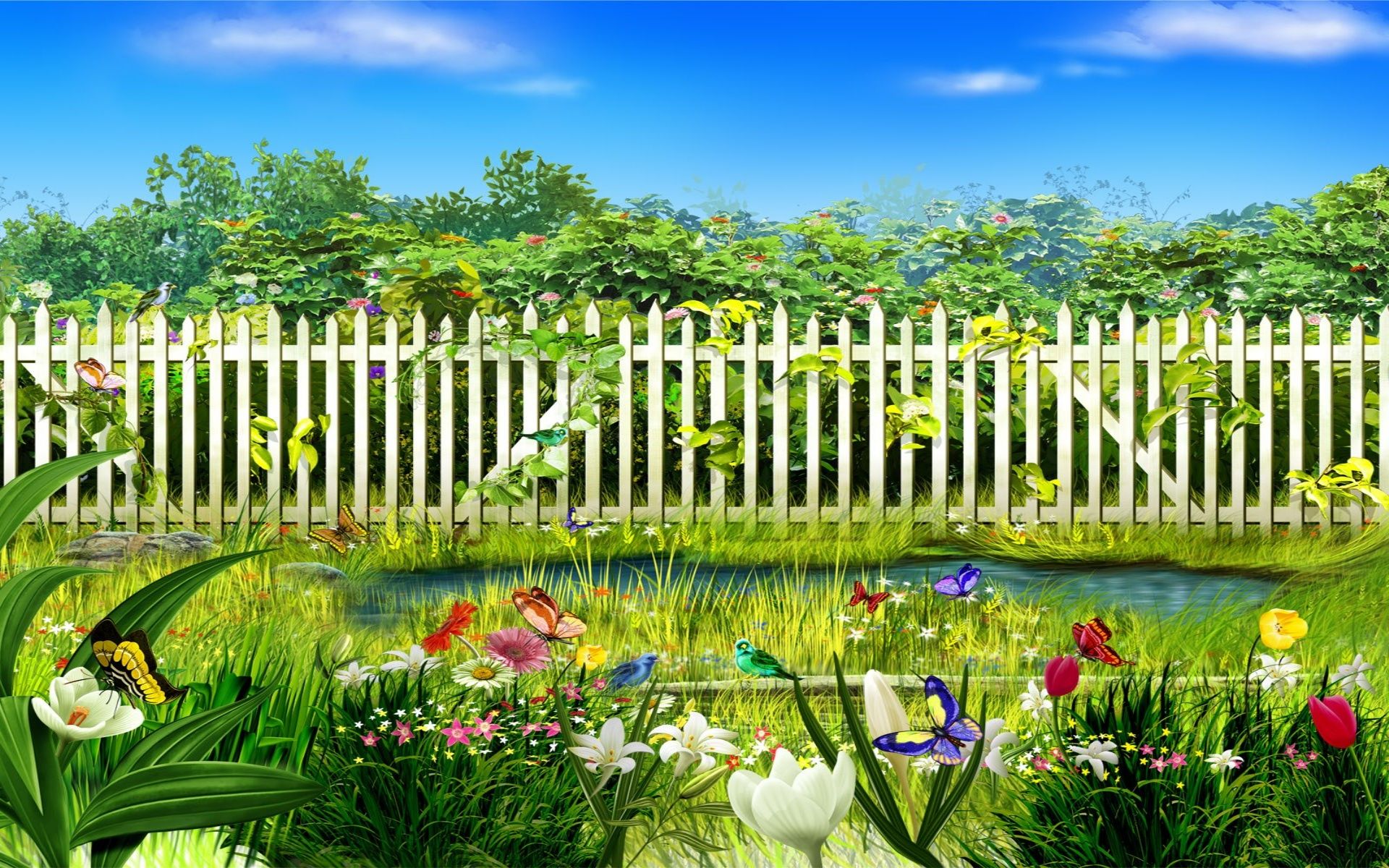 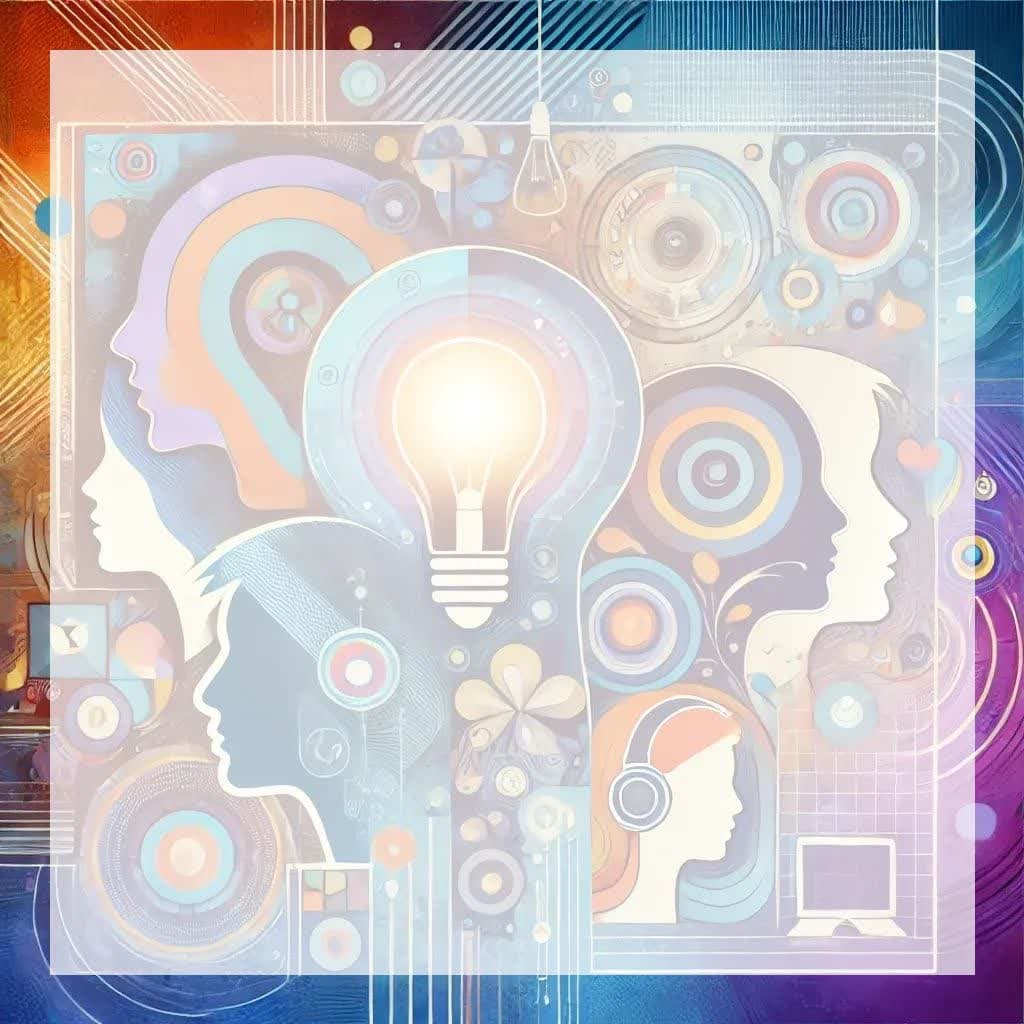 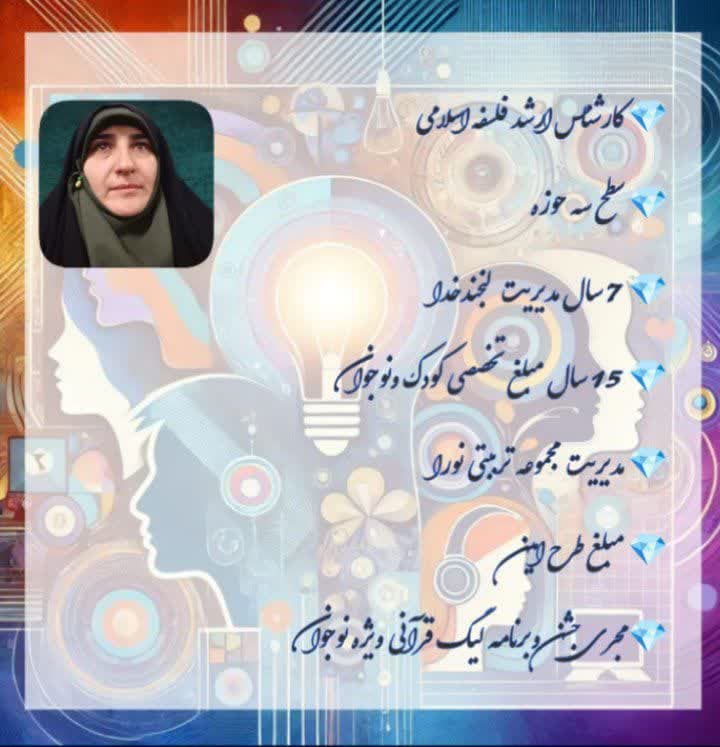 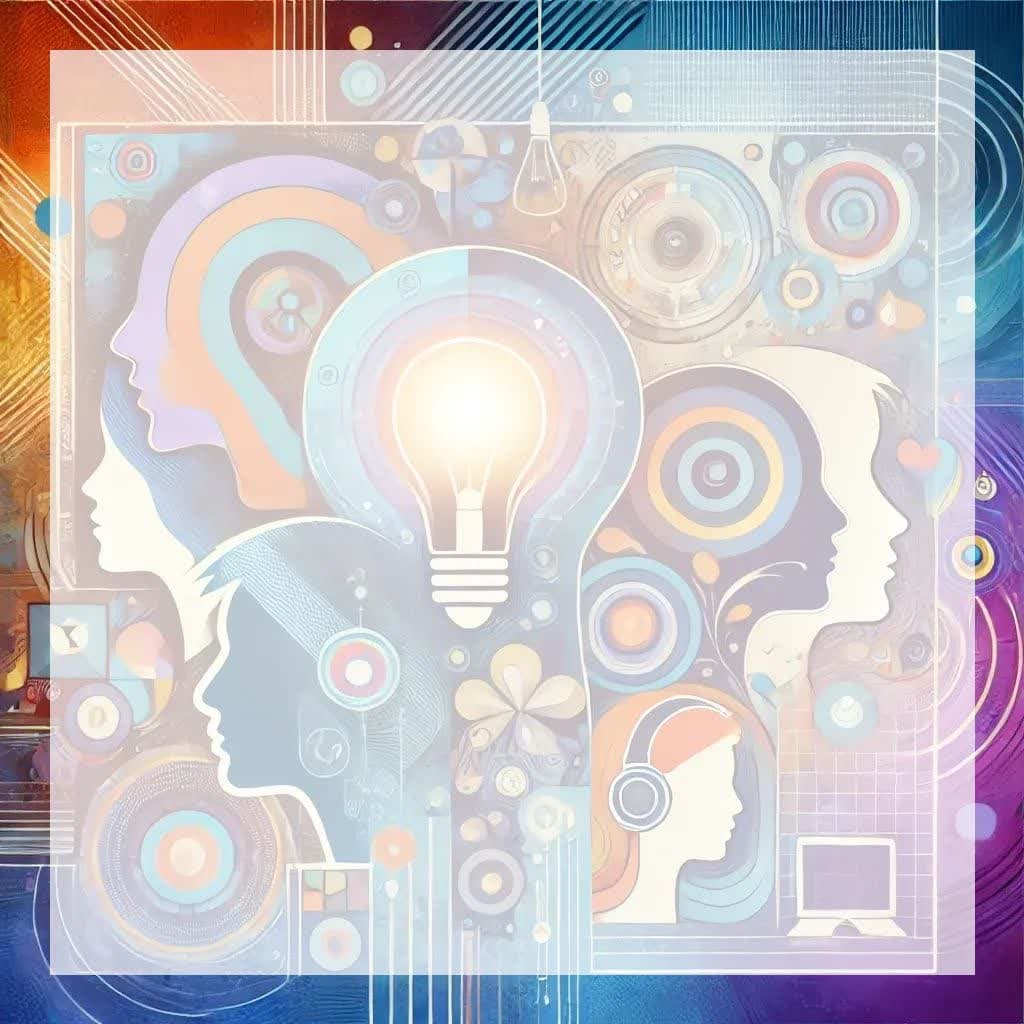 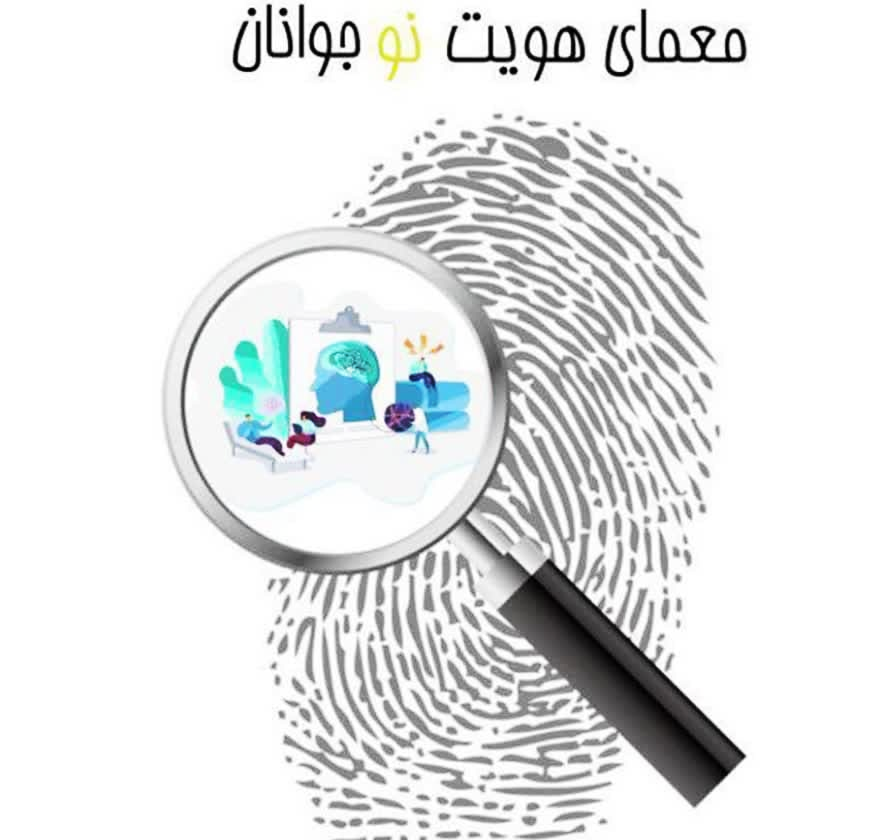 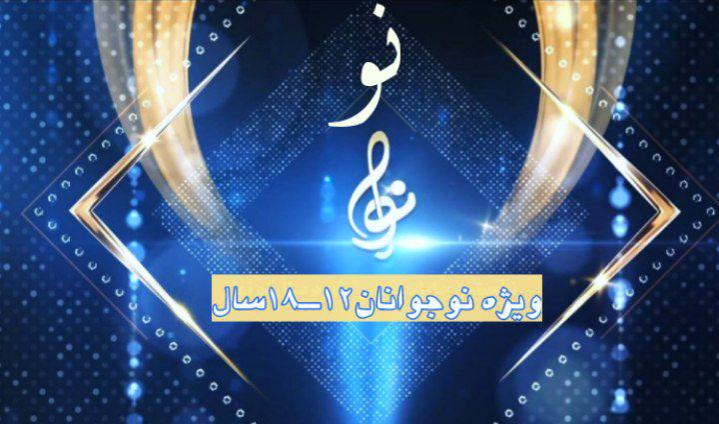 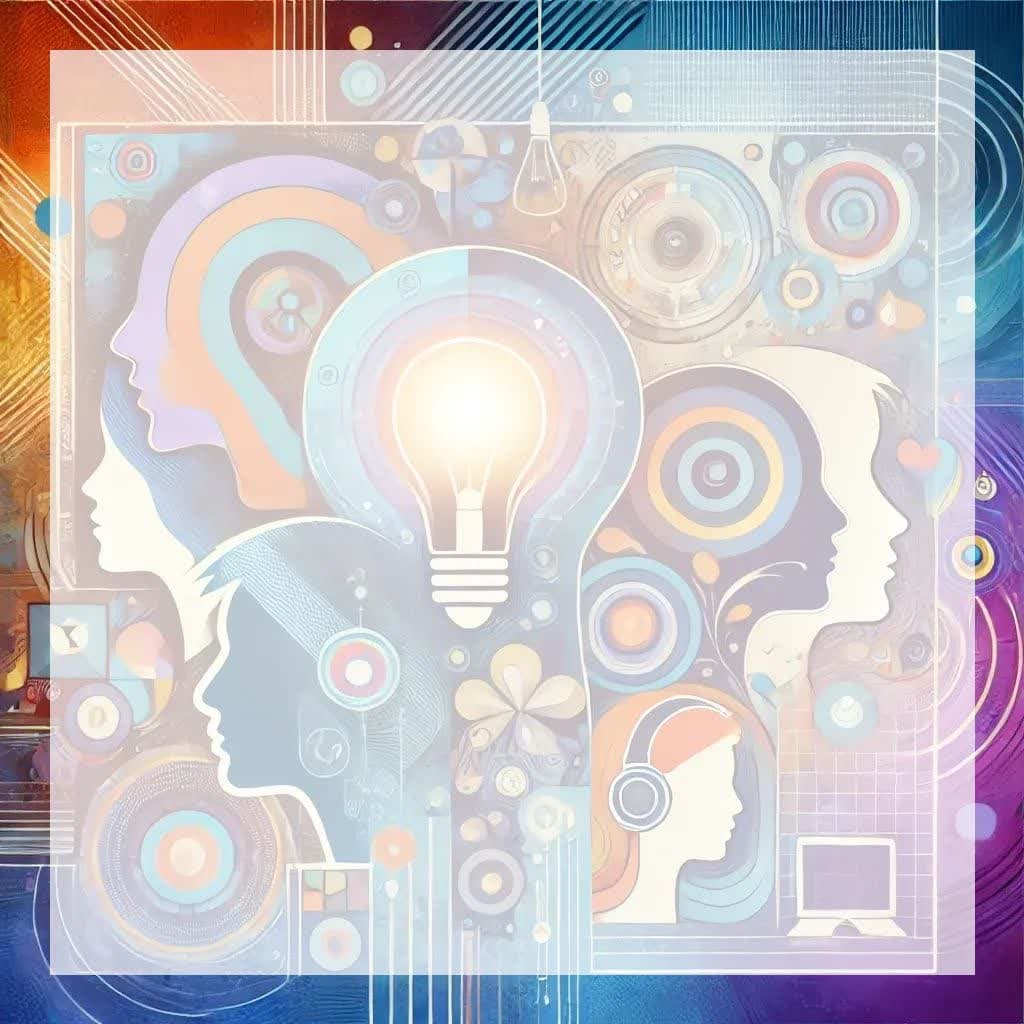 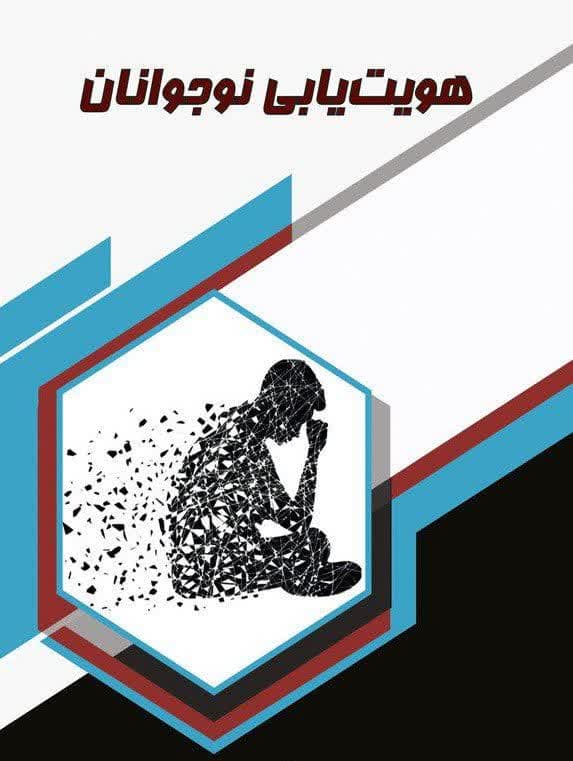 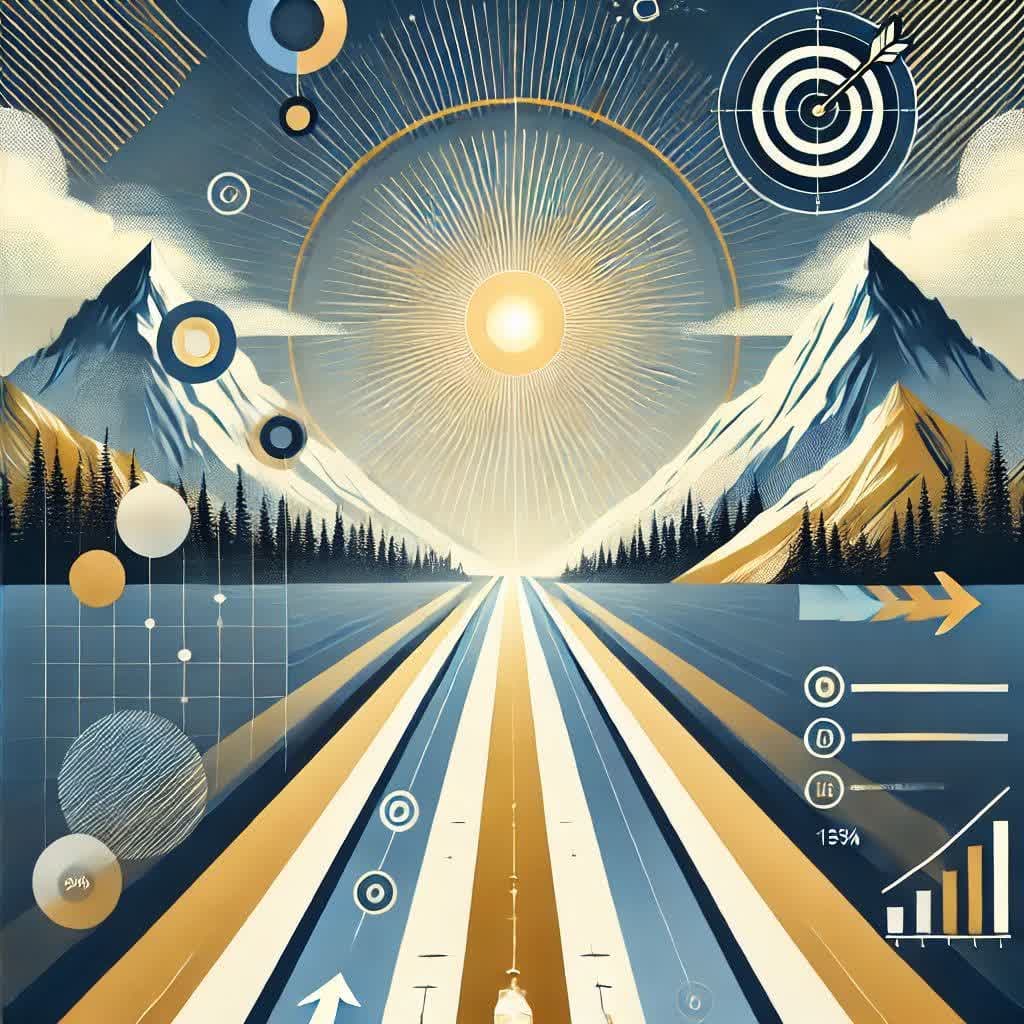 ماجرا
انسان
رازگونه
جهان
اکتشافی
ماموریت
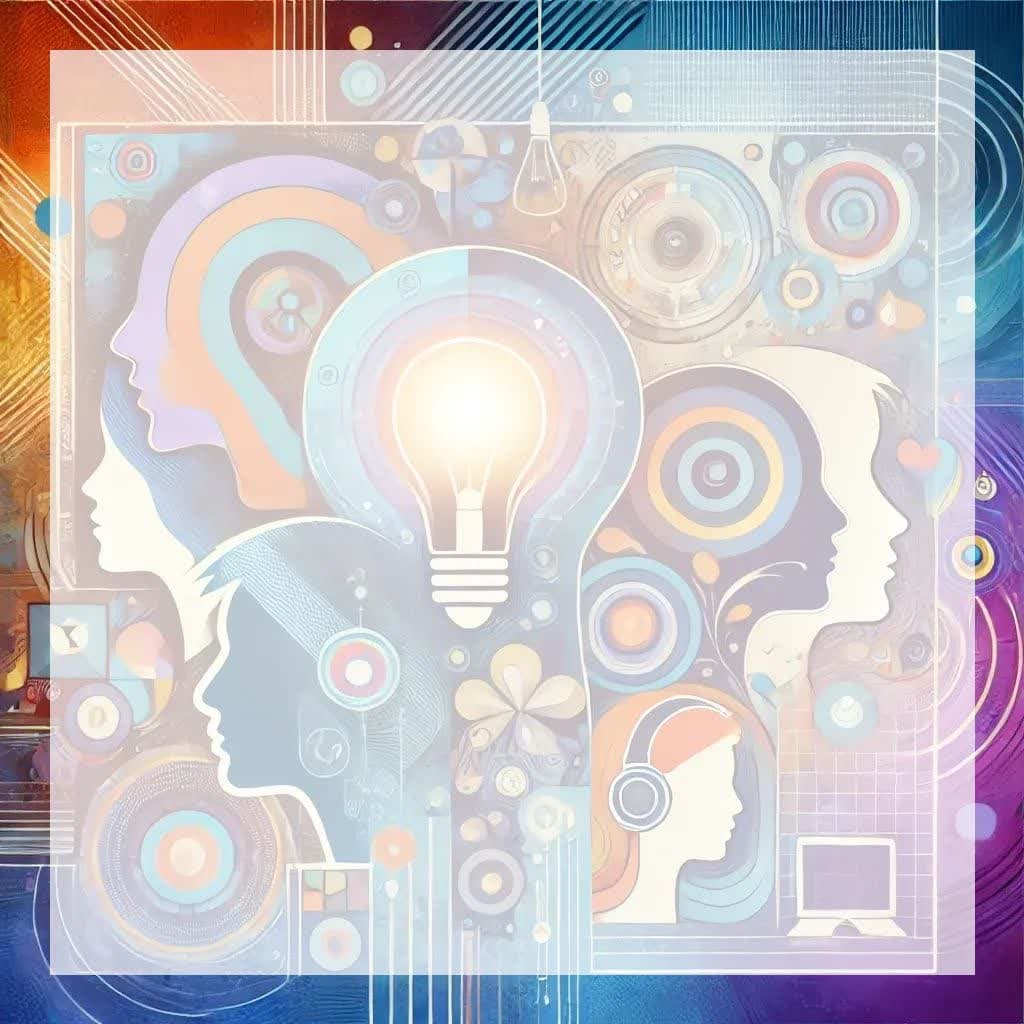 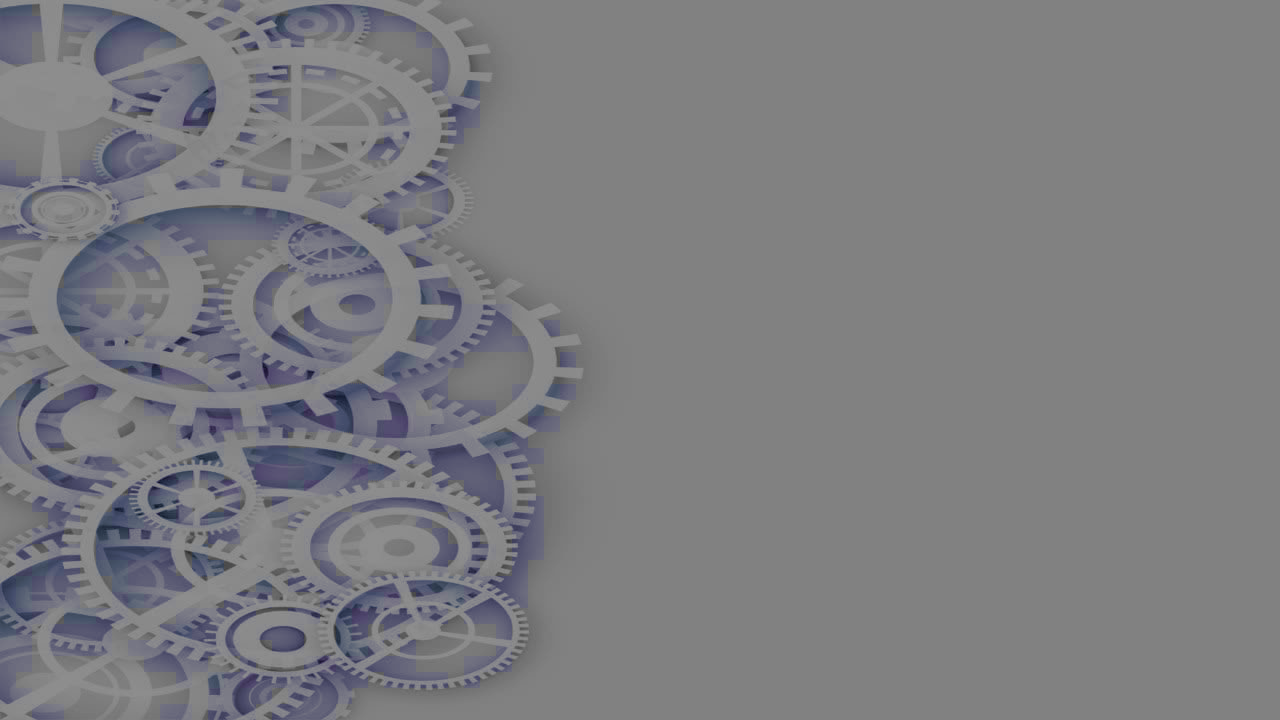 مقدمات ولوازم فعالیت
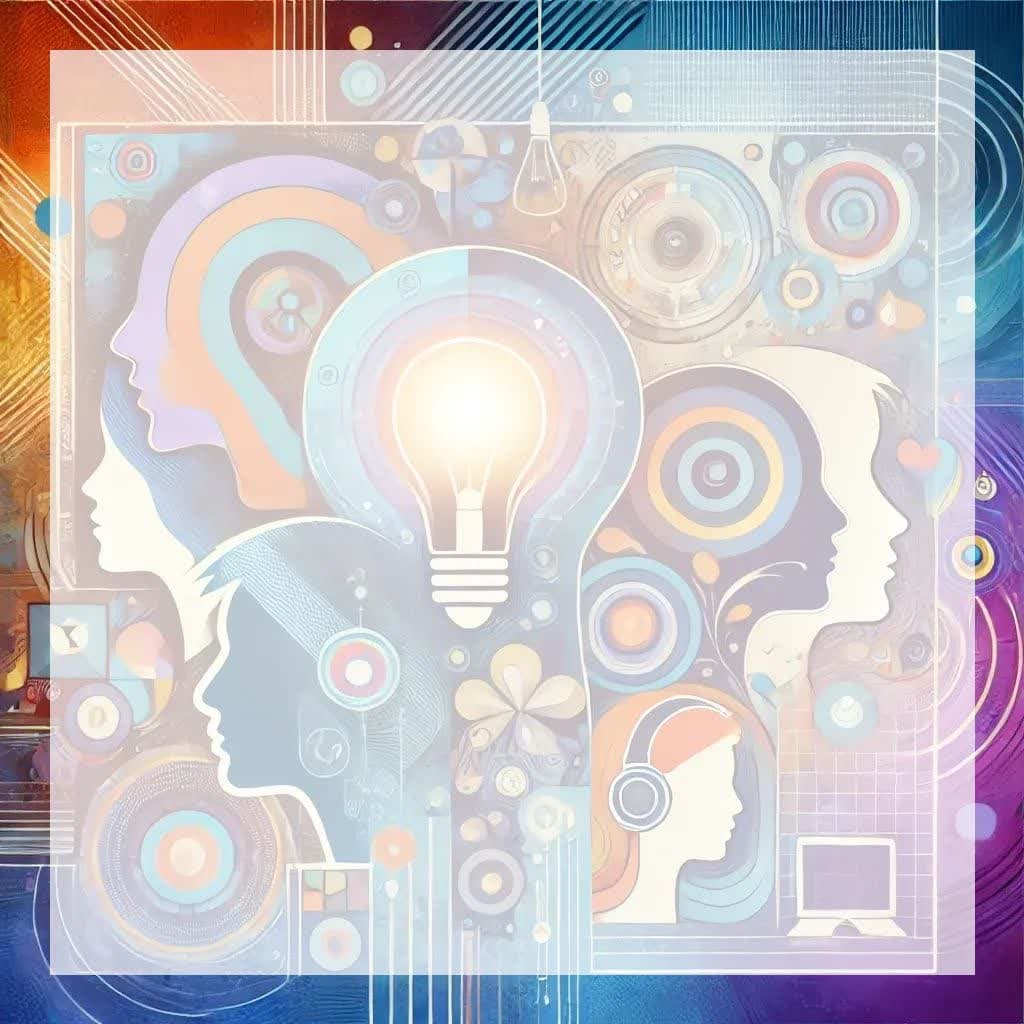 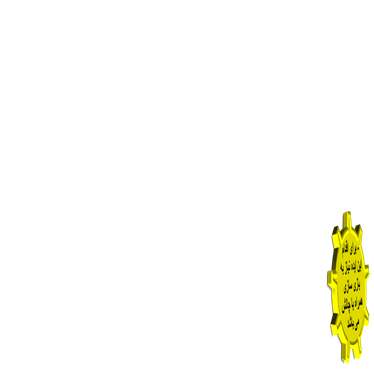 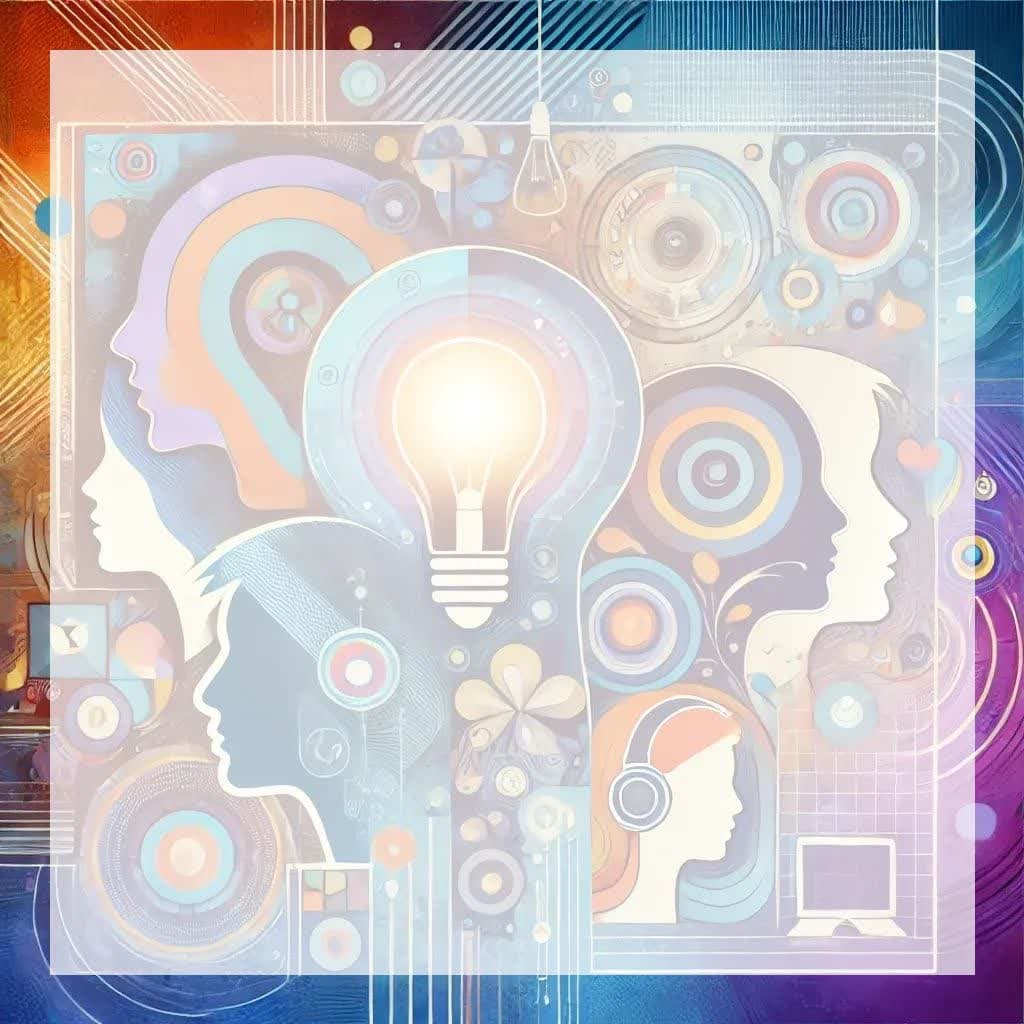 اهداف وتاثیرات
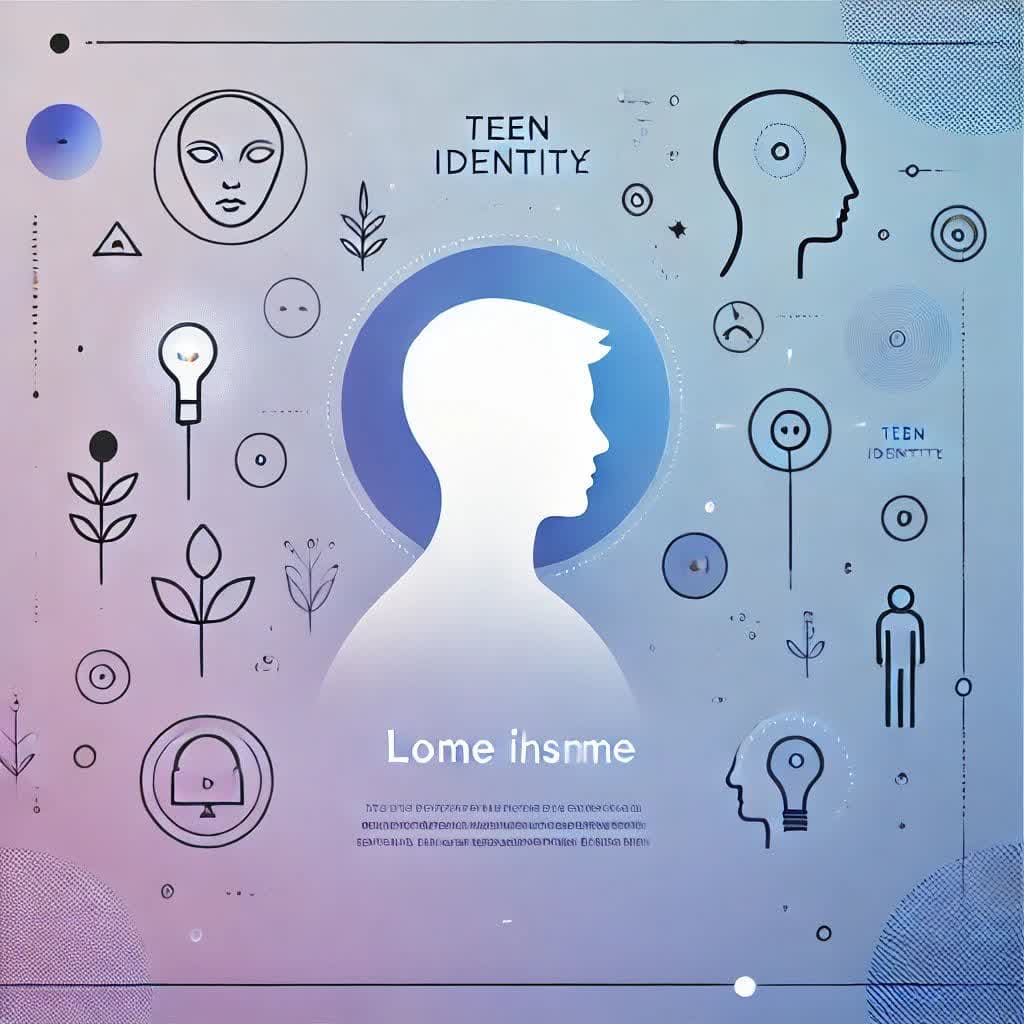 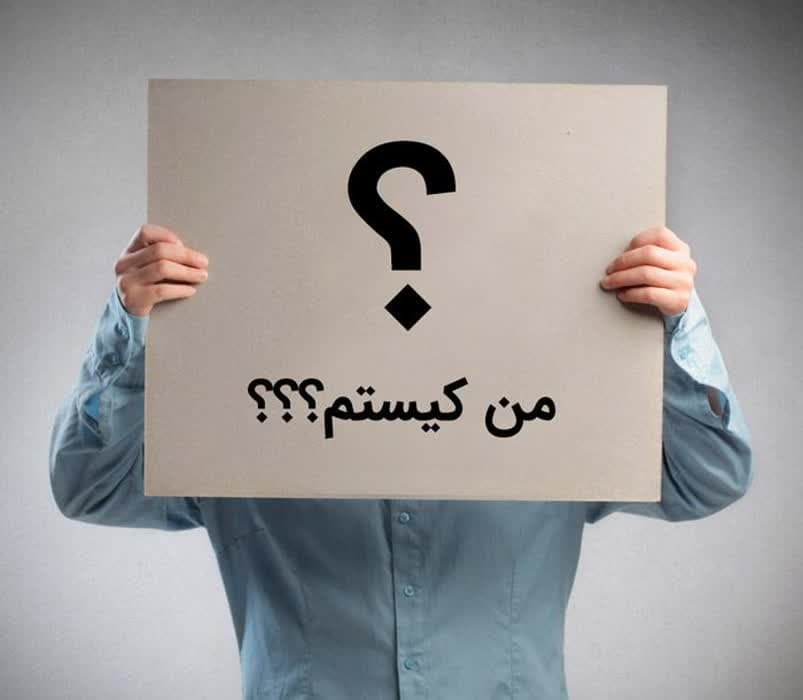 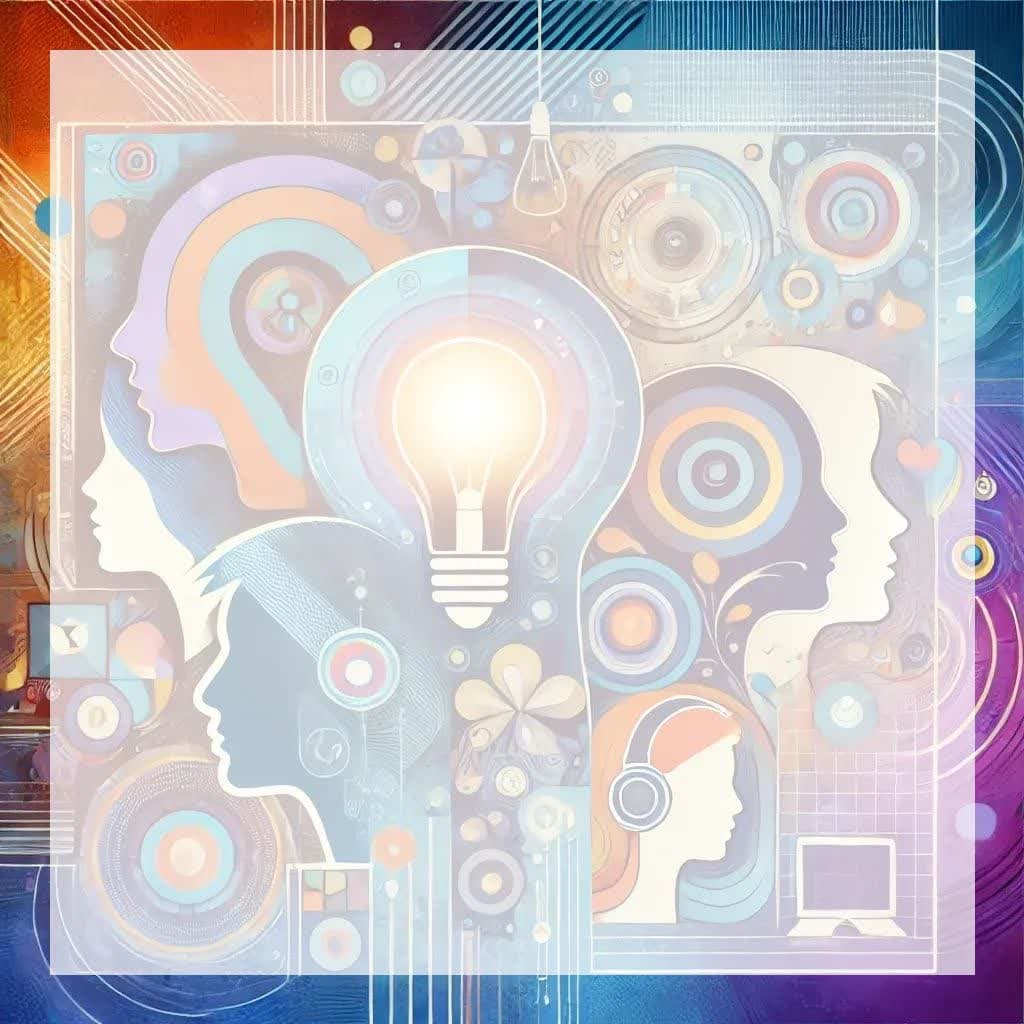 توجیه وتبین طرح به ارگان‌ها و مراکز آموزشی فرهنگی
ثبت نام وافتتاحیه
پیامک
انگیزشی
پذیرش
جذب


فعالسازی



ارتقا
تیزر
پیامک
یادآوری ثبت نام
اپ 
 نو نوا
دعوتنامه
پوستر
بنر
تعامل  مربی ونوجوان
سایت
فقط به خاطر تو
معرفی امتیازها
تشویق برای حضور
 درمسابقه جایزه ها 
منتظر توست
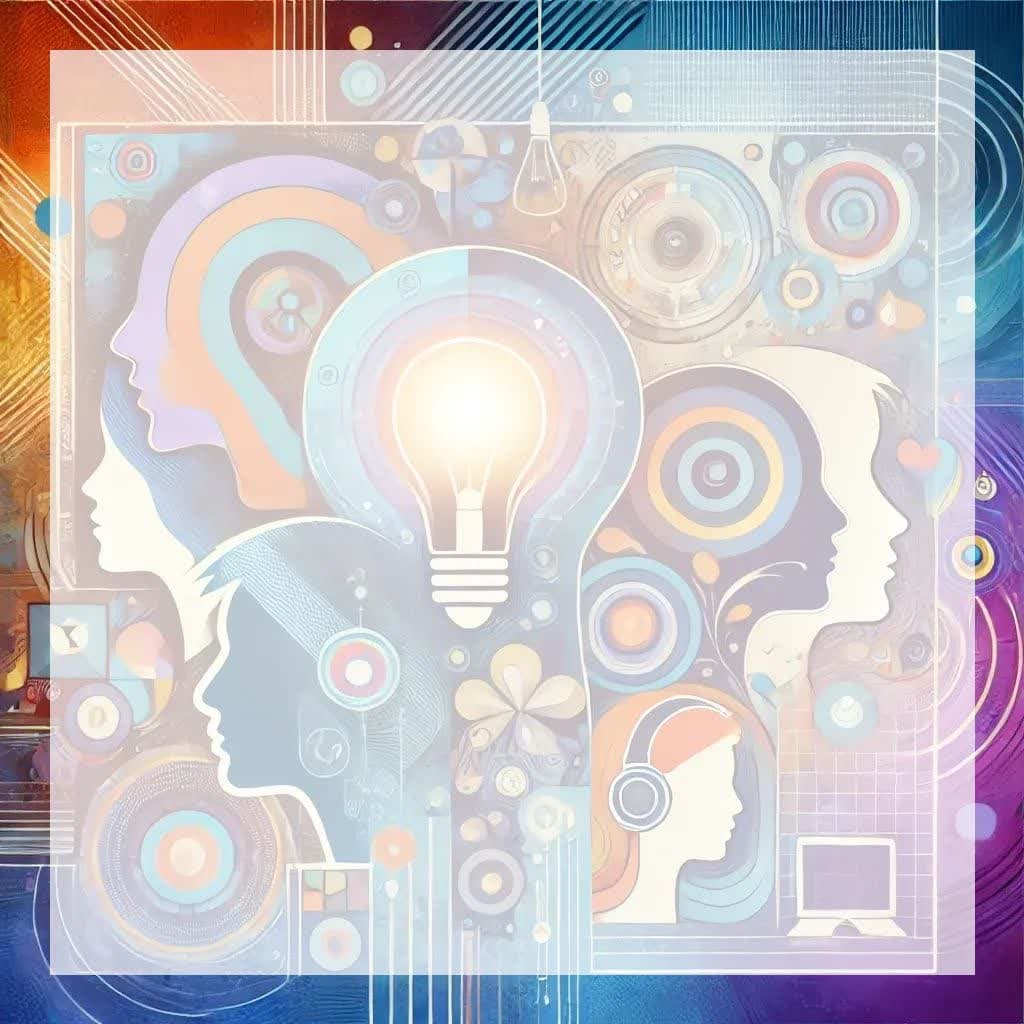 زمان اجرا
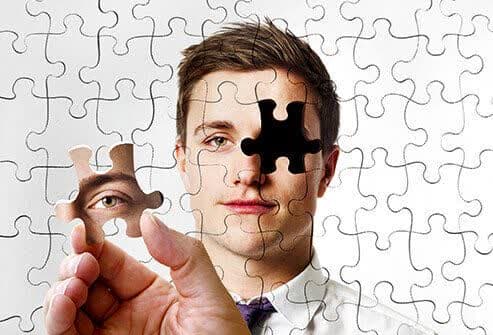 6هفته متوالی بادوازده چالش
حدود40روزطول میکشد که 
هفته ای دومرتبه نوجوان به صورت مجازی مرتبط میشود
ودومرتبه رویدادحضوری خواهیم داشت
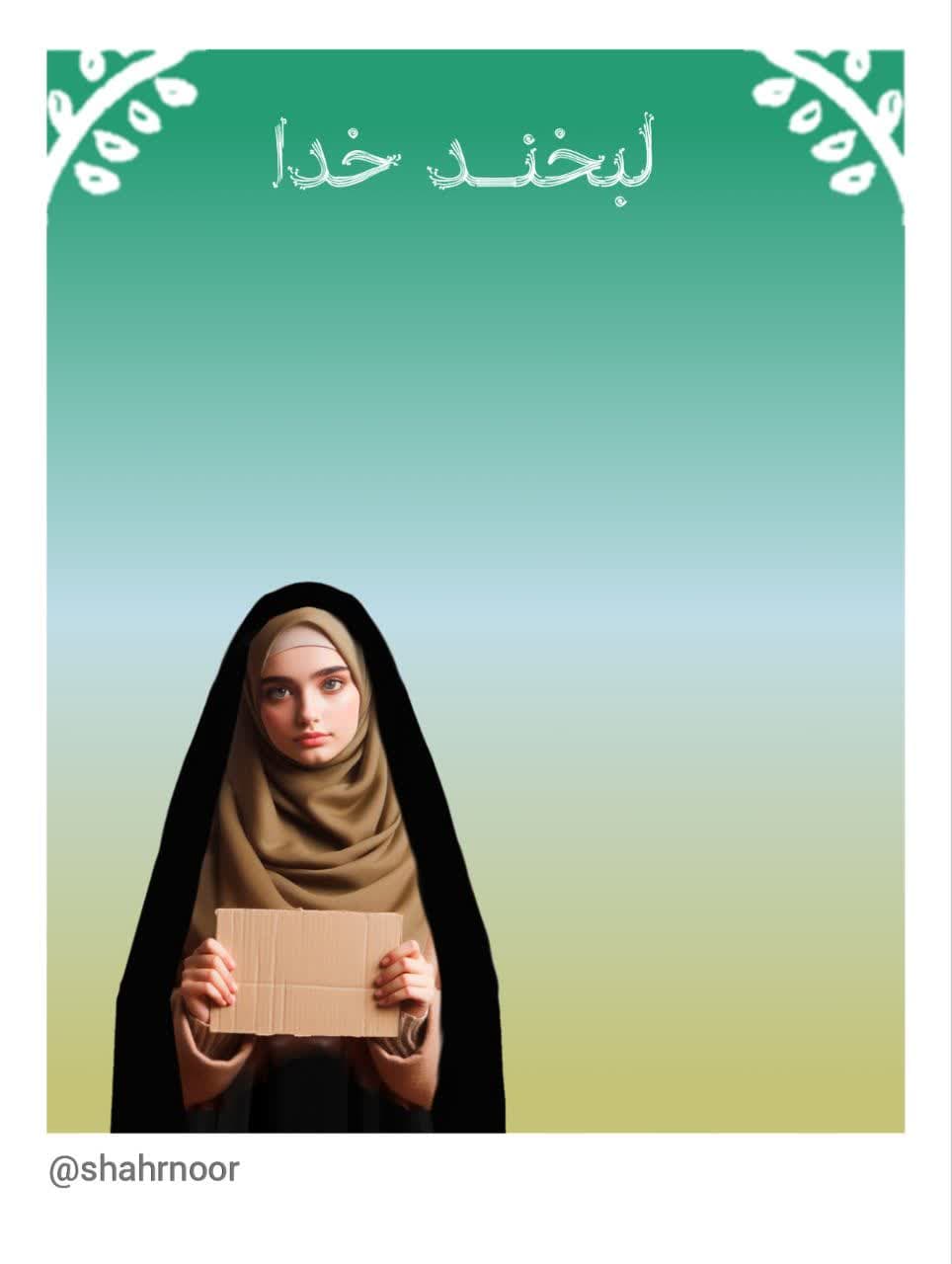 بهترین زمان
دو بار در سال
1-تیر تااواسط مرداد
3-بهمن تااواسط اسفند
امکانات مورد نیاز
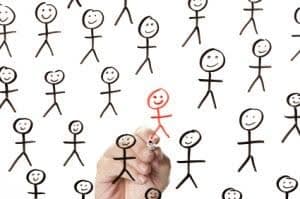 1-فضای مناسب جهت برگزاری رویدادحضوری
2-چاپ وتکثیروتدوین چالش هاوماموریت ها 
3-بسترفضای مجازی
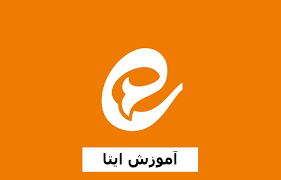 تربیت مربی ورهیار
باهمکاری دفتر تبلیغات
امکان ارایه سناریو با برگزاری برنامه گپ وگفت
باهمکاری سازمان صدا وسیما
امکان ضروری سازی اجرای طرح در قالب اموزش خانواده مدارس
باهمکاری اداره آموزش وپرورش

ایجادحلقه ارتباطی با خانواده های ارگان ها ومراکز دولتی وغیردولتی
از طریق معرفی دفترتبلیغات وشهرداری
قابلیت تکثیر وتوسعه فعالیت
نونوادرنظر دارد محتوا وبسته اموزشی تربیتی ماجرابامحوریت قرآن به نوجوانان شهر واستان وکشورآماده کرده ودوره تربیت مربی برگزار کند.  
در حقیقت ترویج وکاربردی کردن مفاهیم ومعارف وعلوم قرآنی در زندگی نوجوان امروزی مهم ترین ماموریت مااست تا با تربیت 7 بعدی ، یاری رسان در شکل گیری شخصیت نوجوان باشد و در زندگی وجامعه مهدوی مومن، متعهد، فعال وموثر وزمینه ساز ظهور حضرت حجت عجل اله تعالی باشد.
پشتیبانی مالی
1-فروش جزوه وکتاب
2-فروش بازی پازل به همراه درسنامه
3-پرداخت داوطلبانه مردمی
4-قراردادبا ارگانها ومراکزفرهنگی
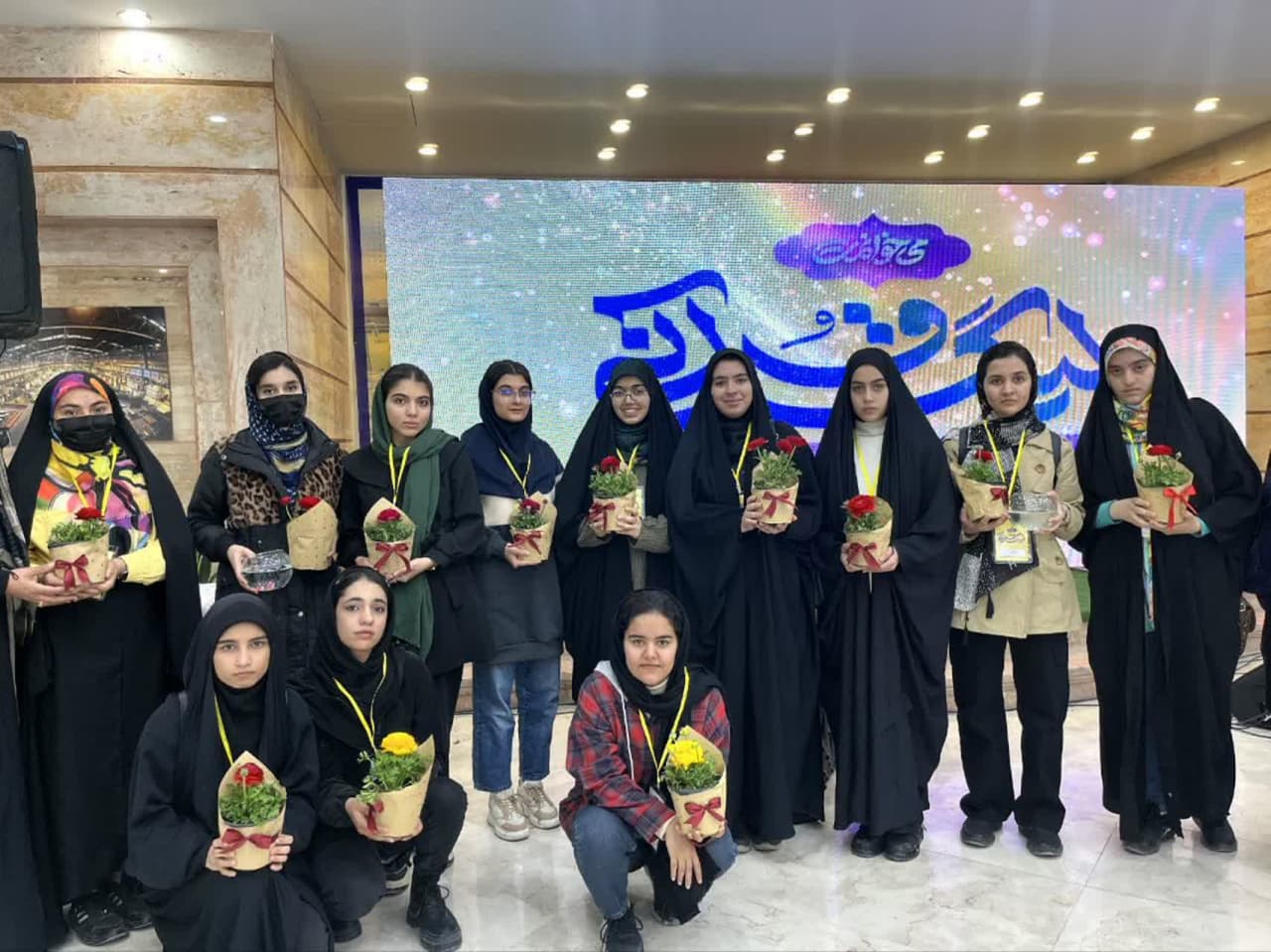 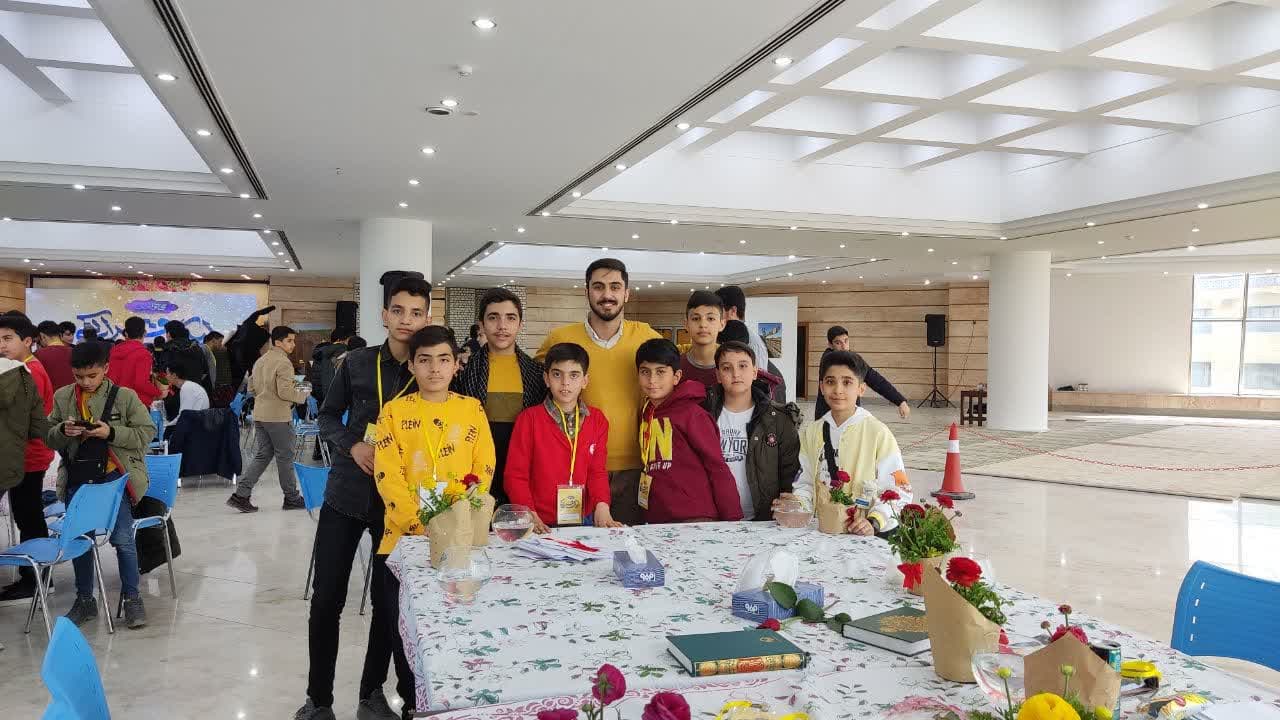 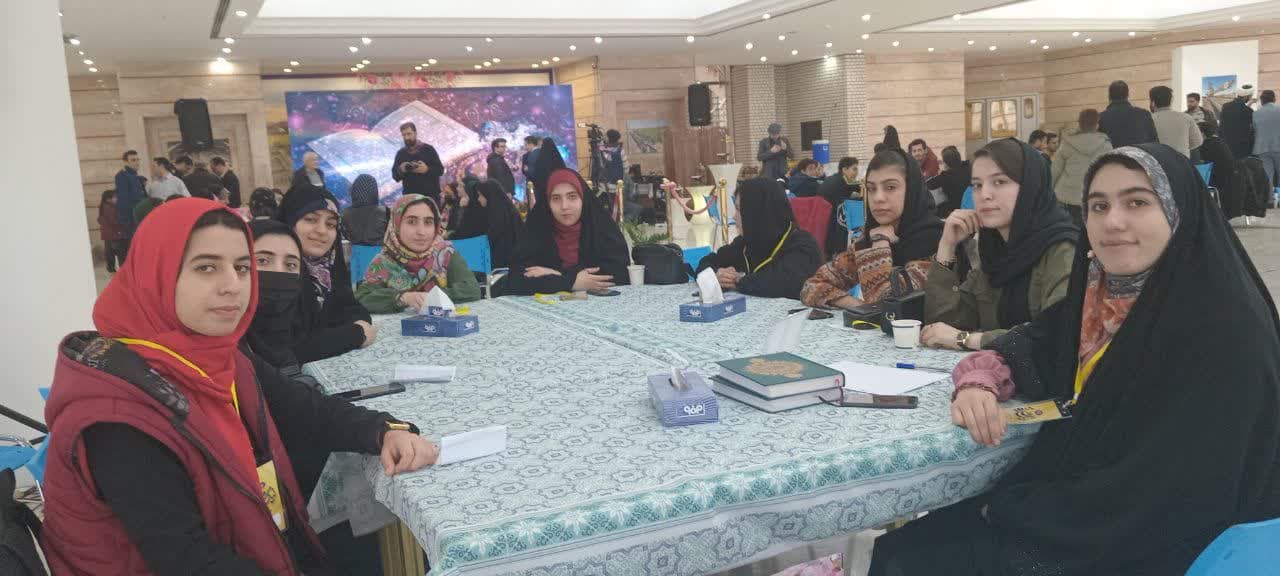 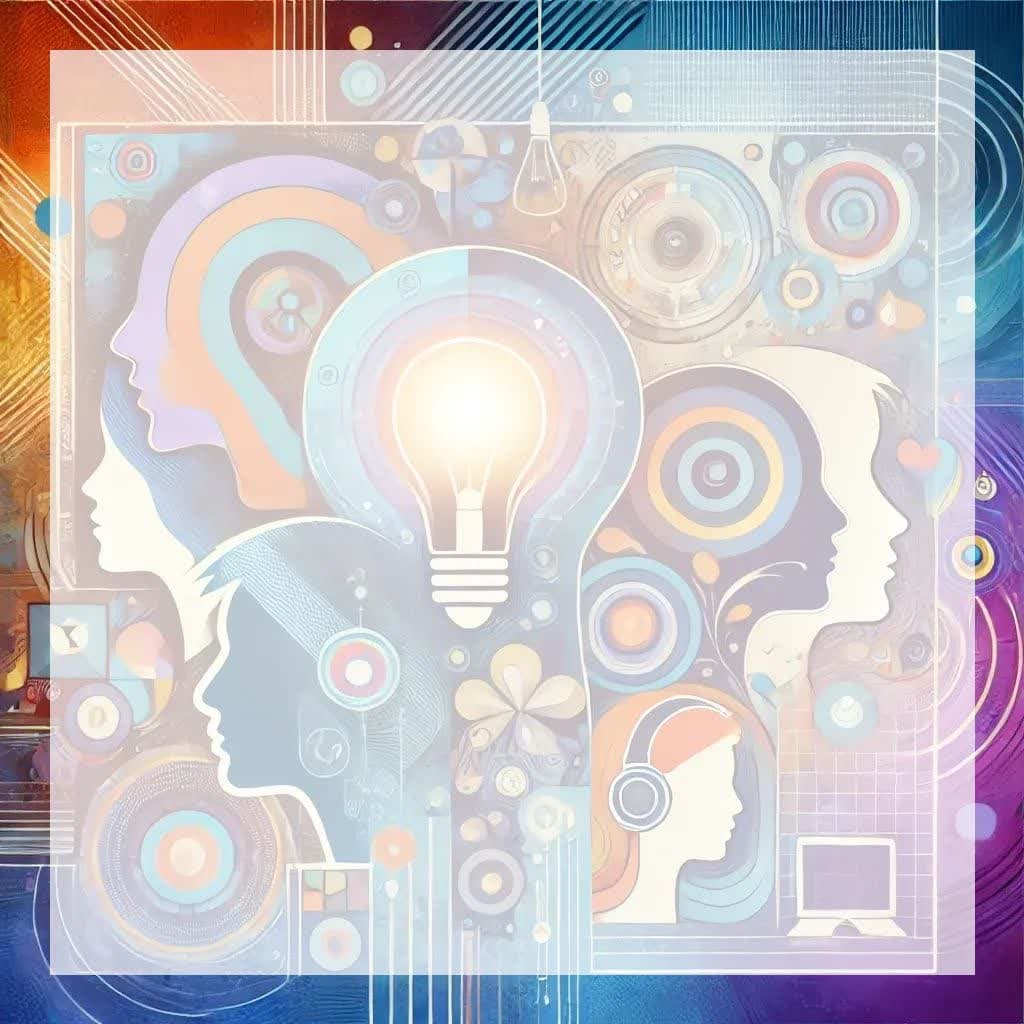 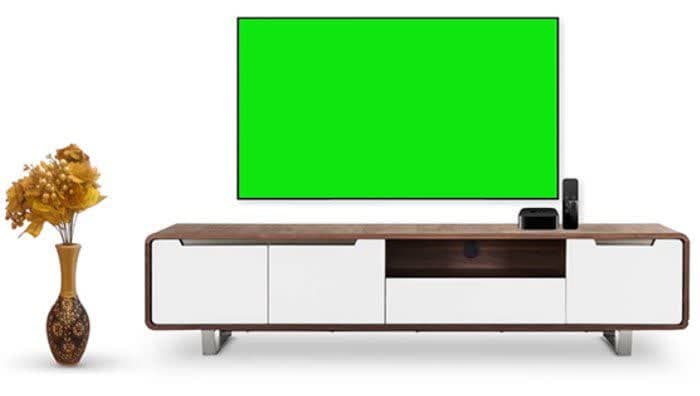 چراهویت؟!!!
بررسی امتیازها
مناسبت
عملیات
هفته اول
تیوری
خبرنگارشو وخودت رامعرفی کن
100
افرینش
هوش زبانی-زبانی (Linguistic) و
ارسال کلیپ
عنوان
یکشنبه
ضرورت احکام چقدراحکام بدونم خوبه
اولین کاربعدرسیدن به سن تکلیف
ایات مربوط به کلیپ راپیدا کنه وارسال کنه
بارگزاری کلیپ چراانسان  ازخاک آفریده شد؟
اهداف
100
سه شنبه
هوش منطقی-ریاضی (Logical-Mathematical)
برنامه
100
پنج شنبه
کلیپ راز تفاوت ها ومنحصربه فر
20ویژگی منحصربه فرد راپیداکن
هفته دوم
بررسی امتیازها
مناسبت
عملیات
تیوری
ساخت بازی مکعبی 
باتوجه به شگفتی های اسمان
 وزمین وجهان ونوجوان
100
کلیپ سفربه کیهان ونهان
هوش فضایی (Spatial)
عنوان
یکشنبه
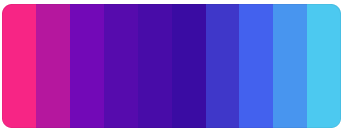 کلیپ بازی رمز گشایی ویه لقمه کتاب
رویدادماجرا
برای خواندن نمازمون چقدروقت داریم
چندنکته کنکوری درموردمسح پا
مجری
100
اهداف
سه شنبه
مبعث19بهمن
ده ویژگی پیامبردر2 آیه
100
درست کردن پوستر باایات128
توبه و159ال عمران
هستی شناسی
برنامه
پنج شنبه
عملیات
تیوری
مناسبت
بررسی امتیازها
هفته سوم
آیه راه پیمایی درقران
حضوردرراهپیمایی  با
پرچم ماشین وارسال عکس
22بهمن
120توبه
شنبه
هوش بدنی-جنبشی (Bodily-Kinesthetic)
100
عنوان
بازی رمزگشایی فونت
خداشناسی
ارسال کلیپ خداشناسی بافیزیک وریاضی
یکشنبه
خداشناسی
100
نماز ستون دینه ستون نمازچیه؟
اگه کجا شک کنم نباید محل بدم
اهداف
ایه راپیداکند وتصویرراارسال کند 
وحسش راهم بگوید
ارسال لینک بازی رمزگشایی ورسیدن به ایه 186بفره
برنامه
پنج شنبه
مراجعه به آدرس ایه ویافتن جواب سوال
 وارسال برای پشتیبان
ازمن بپرس 3تاسوال مبتلی به
100
عملیات
تیوری
مناسبت
امتیازدهی
هفته چهارم
داستان طالوت وجالوت
یکشنبه
هوش طبیعت‌گرا (Naturalist)
داستان تعاملی
100
عنوان
ولادت حضرت علی اکبر 
وروز جوان
ولادت حضرت علی اکبر 
وروز جوان
اپلیکیشن اسمانی ها
چهارشنبه
اهداف
100
ارسال عکس ازشهید وعهدنامه
اگه بعدنمازجماعت به 
نمازرسیدیم چگونه متصل شویم  
ایابرگرداندن نیت جایزاست چه مواردی؟
هوش درون فردی (Intrapersonal)
برنامه
پنج شنبه
100
تیوری
هفته پنجم
عملیات
امتیازدهی
مناسبت
چاپ پرچم باایه 5 قصص
برای ماشین خانه ؛هدیه
نیمه شعبان و
ولادت امام زمان عج
5قصص
100
آینه شو
یکشنبه
عنوان
هوش بین فردی (Interpersonal)
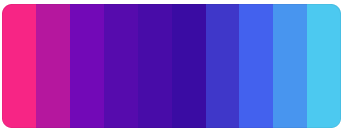 ماجرا
حد وحدود حجاب چقدره؟
چه چیزهایی بایدازنامحرم پوشانده بشه؟
لطف وحکمت خدا
100
سه شنبه
اهداف
ایموجی وظایف منتظران
هوش موسیقیایی (Musical)(سوال ازفیلم)
انیمیشن جوجه معاد
100
برنامه
سینماتفکر
پنج شنبه
تیوری
عملیات
هفته ششم
امتیازدهی
مناسبت
چراقرآن ضرورت
حفظ ایه الکرسی
تفسیرنوربیوت وحخانواده
نقشه راه
عنوان
100
یکشنبه
معرفی حوزه های قرآن
احسان ونیکوکاری 
ودرخت کاری
بسته حمایتی
100
سیب موز انجیر خرما
اهداف
دوشنبه
احکام موسیقی
کاشت ناخن
100
اردو<مسابقه,
پیداکردن گنج
پننج شنبه
برنامه
هویت سازی نوجوان از طریق هوش هشتگانه
نظریه   گاردنر
بعد
حین
قبل
شناسایی نقاط قوت و ضعف
تست ومصاحبه اولیه
سنجش هوش هشتگانه
انتخاب رشته تحصیلی و شغلی
مصاحبه وتعامل با رهیار
تعامل بامربی
تست‌های روان‌سنجی
شرکت در مأموریت اکتشافی جهان را زگونه انسان
توسعه شخصی
مشاهده رفتار
مصاحبه
آموزش و پرورش
برگزاری کارگاه ویژه والدین ومربیان
نمونه کار
مهارت ورزی
طرح درس جامع
رویداد ماجرا
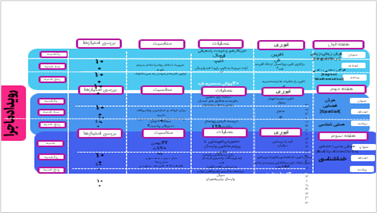 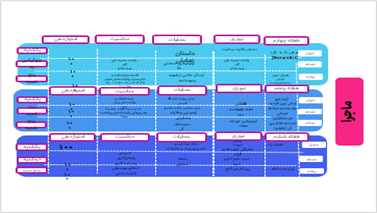 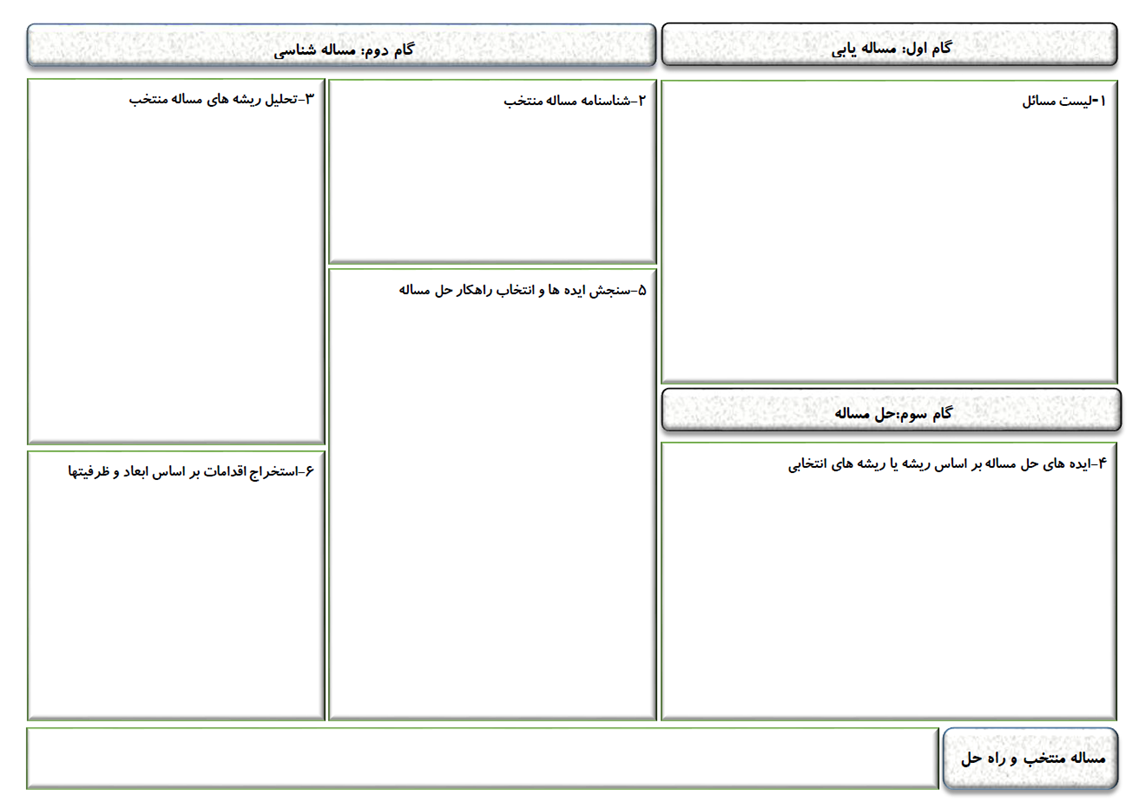 1-چالش ها وشکاف والدین وفرزندان 
 2-بی عفتی وبی حیایی درنوجوانان
3-اعتیاد به موسیقی ومواد مخدر ومشروبات و...
4-روابط آزاد و غیراخلاقی 
5-تمایل به فرهنگ های بیگانه  
6-عدم رضایت از هویت جنسی
7-چالش های هویت در نوجوان
هویت: به معنای احساس منسجم و یکپارچه که فرد نسبت به خود دارد و شامل باورها، ارزش ها و اهداف و نقش های اجتماعی و روابط فرد با دیگران است 
نوجوان دچار بی هدفی است در جستجوی استقلال است 

محدوده ما:  فرا جنسیتی است-محدوده سنی ندارد ولی ما متمرکز روی 12-16 سال هستیم-
1- بروز تغییرات بدنی و هورمونی در دوران بلوغ 
2- فشارهای خانواده، مدرسه، و جامعه ناکارآمد
3- فشارهای همسالان و تحریکات آنها
4- ضعف سواد رسانه ای 
5- هجمه های انواع فضاهای مجاری
6- عدم توسعه فردی
7- عدم اعتماد به نفس 
8- خودباختگی
9- بی انگیزگی و سردرگمی
10- بی هدفی
11- عدم توانایی مدیریت هیجان
12- ظرفیت های حل مسأله
564-*51
- برای اقدام این ایده نیاز به بازی سازی همراه با چالش می باشد
 - نیاز به خانواده آگاه و همراه در یک فرایند جذاب
-ویژه نوجوان 12- 16 سال
 -قابلیت اجرا در مدارس ، مراکز فرهنگی، فرزندان ارگان های دولتی و غیر دولتی
معرفی رهیار متخصص برای نوجوان
1- طراحی و اجرای رویداد ماجرا مبتنی بر «توسعه فردی – حل مسأله اکتشافی- اعتماد به نفس و خودآگاهی بر اساس نظریه هوش هشتگانه «گاردنر»
2- بازی سازی برای تخلیه هیجانات 
3- توانممند کردن مربیان و رهیاران 
4-  ارتباط با والدین 
5- تعامل با مدارس در اراده نمودار رشد شخصیتی
1- آموزش تمرکز و برنامه ریزی
2- مهارت افزایی مدیریت زمان
3- خود آگاهی و توسعه فردی
4- تکنیک حل مسأله به صورت اکتشافی
5- ایجاد موقعیت برای تخلیه هیجانات
6- آموزش خانواده در تعامل و رقص نوجوان
7- همراهی «رهیار» و مشاور با نوجوان و خانواده او
چالش های هویت در نوجوان:1-رویداد ماجرا2-حضور وهمراهی رهیاربرای پشتیبان هویتی 3-برگزاری کارگاه والدین4-آموزش رشدیابی واستعدادیابی نوجوانان ویژه معلمان ومربیان
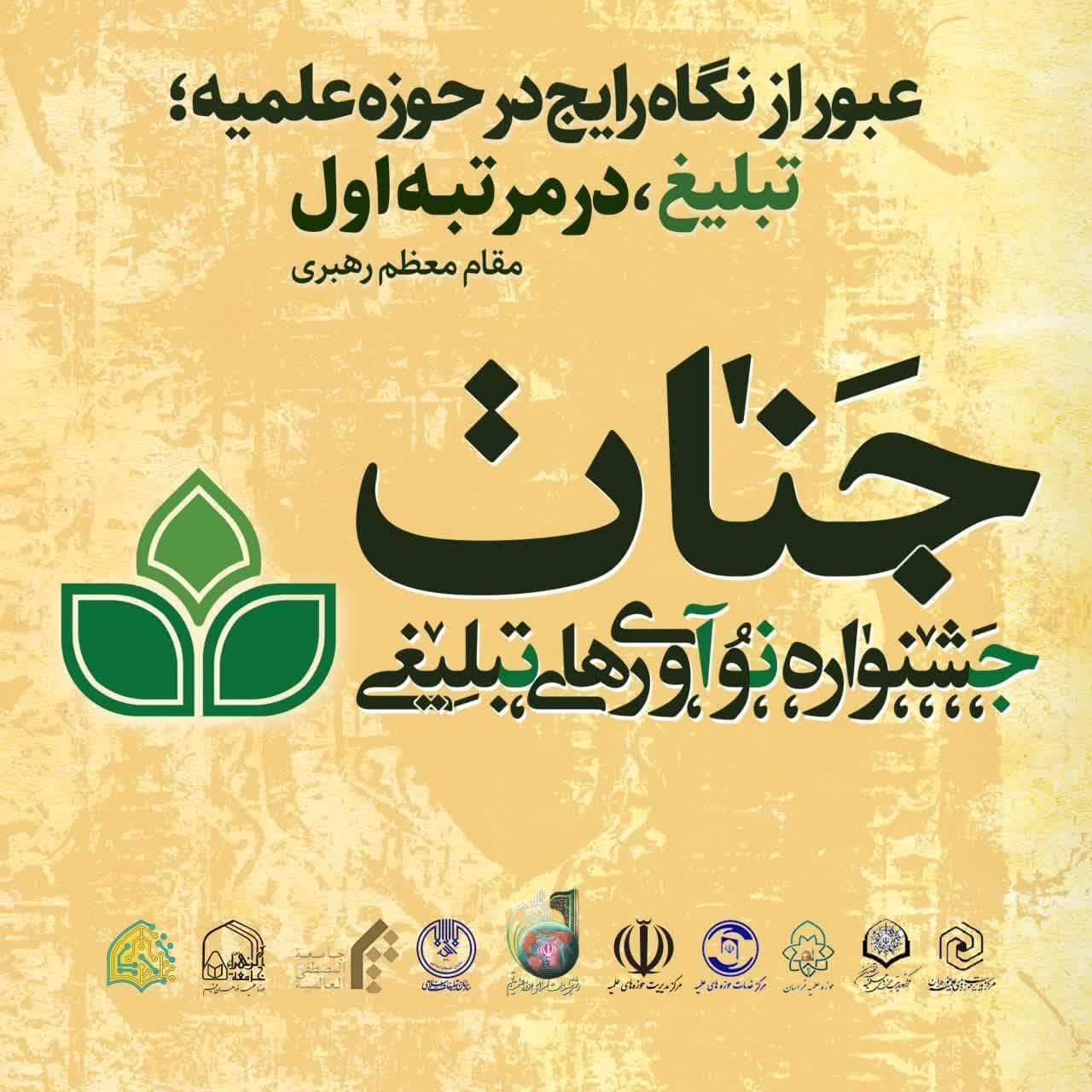 تشکر ویژه از مسیولین گرامی وداوران محترم جشنواره نوآورانه تبلیغی
نیازمند حمایت معنوی دفترتبلیغات اسلامی هستیم
خواستار همکاری بیشتر مراکز فعال در امور تربیتی
از صبوری شما سپاس گزارم...
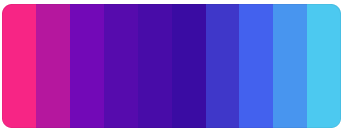 گروه علمی فرهنگی نو  نوا